আজকের পাঠে সবাইকে সবাইকে
উপস্থাপনায়...
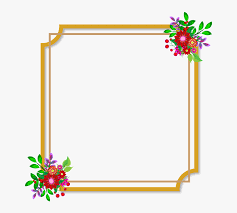 নাজমুন্নাহার শিউলি
সহকারী শিক্ষক
মতলব জে.বি সরকারি পাইলট উচ্চ বিদ্যালয়
মতলব (দঃ), চাঁদপুর। 
E-mail: shiuly17bd@gmail.com
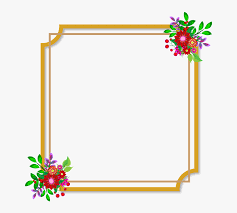 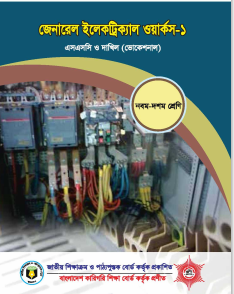 শ্রেণি: নবম (ভোকেশনাল)
 বিষয়:  জেনারেল ইলেকট্রিক্যাল ওয়ার্কস
 ট্রেড- 1 ( 1ম পত্র )
অধ্যায়: প্রথম
এসো একটি ছবি দেখি
ইলেকট্রন ও ইলেকট্রিসিটি
ছবিতে কী দেখতে পাচ্ছো?
আজকের পাঠ
ইলেকট্রন ও ইলেকট্রিসিটি
এই পাঠ শেষে তোমরা…
ইলেকট্রন
পৃথিবীতে কতগুলো পদার্থ আছে, সব পদার্থ কতগুলো ক্ষুদ্র ক্ষুদ্র কণার সমষ্টি। এ ক্ষুদ্র ক্ষুদ্র কণার নাম অনু। অনুর ক্ষুদ্রতম অংশকে পরমাণু বলে। প্রত্যেক পরমাণুর কেন্দ্রে অপেক্ষাকৃত ভারী নিউক্লিয়াস নামক একটি বস্তু থাকে। প্রোটন ও নিউট্রনকে একত্রে নিউক্লিয়াস বলে। প্রোটন পজেটিভ চার্জযুক্ত কণিকা এবং নিউট্রণ বিদ্যুৎ নিরপেক্ষ কণিকা চার্জ বহন করে না। ইলেকট্রন একটি নেগেটিভ চার্জযুক্ত কণিকা যা নিউক্লিয়াসকে কেন্দ্র করে বিভিন্ন কক্ষপথে অবস্থান করে।
অনু ও পরমাণুর গঠন
মৌলিক ও যৌগিক পদার্থের অতি ক্ষুত্র কণার সমষ্টিকে অনু বলে। আবার অনুর ক্ষুদ্রতম কণাকে পরমানু বলে। পরমাণুর মধ্যে দুই ধরনের কণিকা থাকে। ইলেকট্রন, প্রোটন ও নিউট্রন হলো স্থায়ী কণিকা এবং পজিট্রন, নিউট্রনো, এন্টি-নিউট্রন, মেসন ও প্রাভিট্রন হলো পরমানুর অস্থায়ী কণিকা।
অনু ও পরমাণুর গঠন
উল্লেখ্য যে, প্রোটন ও নিউট্রনের ভর প্রায় সমান এবং এদের মোট সংখ্যাকে পারমাণবিক ভর বা ওজন বলে। অর্থাৎ, পারমাণবিক ভর = প্রোটন সংখ্যা + নিউট্রন সংখ্যা
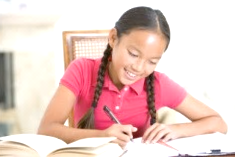 একক কাজ
প্রশ্ন:
ইলেকট্রন কী? অনু ও পরমানু কীভাবে গঠিত হয়?
ইলেকট্রনের বৈশিষ্ট্য
ইলেকট্রন: নিউক্লিয়াসের চতুর্দিকে গোলাকার কক্ষপথে ইলেকট্রন ঘোরে। এটি নিউক্লিয়াসের বাইরে থাকে। ১৯১৩ সালে বিজ্ঞানী নিলস বোর ইলেকট্রন আবিষ্কার করেন। একে-ব প্রতীক দ্বারা চিহ্নিত করা হয়।
বৈশিষ্ট্য সমূহ:
প্রোটনের বৈশিষ্ট্য
প্রোটন: এটি পরমাণুর একটি ক্ষুদ্রতম কণিকা, যা নিউক্লিয়াসে থাকে। ইলেকট্রনের তুলনায় প্রোটন ১৮৩৭ গুণ বেশি ভারী। একে P দ্বারা চিহ্নিত করা হয়।
বৈশিষ্ট্য সমূহ:
নিউট্রন বা নিরপেক্ষ: এটি পরমাণুর একটি ক্ষুদ্রতম কণিকা, যা নিউক্লিয়াসে থাকে। ব্রিটিশ পদার্থ বিজ্ঞানী স্যার জেমস চ্যাডউইক ১৯৩২খ্রি. নিউট্রন আবিষ্কার করেন। একে N দ্বারা চিহ্নিত করা হয়।
নিউট্রনের বৈশিষ্ট্য
বৈশিষ্ট্য সমূহ:
ইলেকট্রিসিটি: ইলেকট্রিসিটি বা বিদ্যুৎ এক প্রকার শক্তি, যা চোখে দেখা যায় না বলে অদৃশ্য শক্তি হিসেবে ধরা হয়। একে এক শক্তি থেকে অপর শক্তিতে রূপান্তর করা যায়। যার সাহায্যে আলো, তাপ, গতি ইত্যাদি কাজ সম্পাদন করা যায়। বিদ্যুতের উৎপত্তি গ্রীক শব্দ ‘Elektron’  হতে গ্রহণ করা হয়েছে। ইলেকট্রন শব্দের অর্থ সোলেমানী পাথর বা অ্যাম্বার। ৬০০ সালে গ্রীক দার্শনিক মি. থেলস লক্ষ্য করেন যে, অ্যাম্বারকে রেশমি কাপড় দ্বারা ঘর্ষণ করলে এর মধ্যে একটি অদৃশ্য শক্তির উদ্ভব হয় এবং অ্যাম্বার ছোট ছোট কাগজের টুকরোগুলোকে আকর্ষণ করে। এ অদৃশ্য শক্তিকে বিদ্যুৎ বা ইলেকট্রিসিটি বলে।
ইলেকট্রিসিটি
ইলেকট্রিসিটির প্রতিক্রিয়া
চৌম্বকীয় ইফেক্ট: 
কোন পরিবাহীর মধ্যে দিয়ে বিদ্যুৎ প্রবাহ হলে এটির চতুর্দিকে চৌম্বক ক্ষেত্রের সৃষ্টি হয়। এ চৌম্বক ক্ষেত্র বিদ্যুৎ প্রবাহের জন্য সৃষ্টি হয়েছে। এ বিদ্যুৎ শক্তি এখানে চুম্বক শক্তিতে রূপান্তরিত হয়েছে। অতএব, এ চুম্বক শক্তিকে এখানে চৌম্বকীয় ফল বলা হয়। বৈদ্যুতিক মোটর, জেনারেটর, ডায়নামা, বৈদ্যুতিক ঘন্টা ইত্যাদি এর উৎকৃষ্ট উদাহুরণ।
ইলেকট্রিসিটির প্রতিক্রিয়া
তাপীয় ইফেক্ট: 
কোন পরিবাহীর মধ্যে দিয়ে বিদ্যুৎ প্রবাহ হলে পরিবাহী কিছু না কিছু গরম হয়। তবে অনেক সময় তাপমাত্রা এত কম হয় যে, তা বুঝা মুশকিল। পরিবাহীতে বিদ্যুৎ শক্তির অপচয় হবার ফলে, সেটা গরম হয়, এটা বিদ্যুৎ প্রবাহের তাপীয় ফল। বৈদ্যুতিক বাতি, বৈদ্যুতিক ইস্ত্রী, বৈদ্যুতিক হীতার ইত্যাদি এর উদাহরণ। এখানে বিদ্যুৎ শক্তি তাপ শক্তিতে রূপান্তরিত হয়।
ইলেকট্রিসিটির প্রতিক্রিয়া
রাসায়নিক ইফেক্ট: 
কোন পরিবাহীর মধ্যে দিয়ে বিদ্যুৎ প্রবাহ হলে পরিবাহী বিয়োজিত হয়ে যায় এবং নতুন পদার্থের সৃষ্টি করে।  যেমন- তড়িৎ বিশ্লেষণের মাধ্যমে একটি ধাতুর উপর অপর একটি ধাতুর প্রলেপন দেওয়া বা ইলেকট্রোপ্লোটিং করা। এখানে বিদ্যুৎ শক্তি রাসায়নিক শক্তিতে রূপান্তরিত হলো।
ইলেকট্রিসিটির প্রতিক্রিয়া
জীব শরীরের উপর ইফেক্ট: 
জীব শরীরের মধ্যে দিয়ে বিদ্যুৎ প্রবাহ হলে এক প্রকার যন্ত্রণা অনুভূত হয়। উক্ত যন্ত্রণা এতদূর পর্যন্ত হতে পারে যে, চোখের পলকে জীবের মৃত্যুও ঘটতে পারে। একে আমরা তড়িতাঘাত বলে থাকি। বাত বা অন্য কোনো রোগের চিকিৎসায় অনেক সময় বিদ্যুৎ প্রবাহ করলেও ভালো ফলাফল পাওয়া যায়।
সময়: ১ মিনিট
মূল্যায়ন
উত্তর সঠিক হয়েছে
আবার চেষ্টা কর
1. ইলেকট্রন কোন কোন ধরণের আয়ন প্রদান করে?
খ. নিরপেক্ষ আয়ন
ক. পজেটিভ আয়ন
ঘ. কোনটি নয়
গ. নেগেটিভ আয়ন
2. নিউক্লিয়াস কোন কোন উপাদান দ্বারা গঠিত?
খ. ইলেকট্রন ও নিউট্রন
ক. ইলেকট্রন ও প্রোটন
গ. প্রোটন ও নিউট্রন
ঘ. কোনটি নয়
[Speaker Notes: উত্তর গুলোতে ক্লিক করলে সঠিক উত্তর পাওয়া যাবে।]
বাড়ির কাজ
ইলেকট্রিসিটির প্রভাবে আরো কী কী প্রতিক্রয়া হতে পারে তার একটি তালিকা তৈরি কর?
[Speaker Notes: বাড়ির কাজ অন্যান্য শ্রেণি কাজের উপর ভিত্তি করে দিতে হবে।]
ডিজিটাল শ্রেণিতে সবাইকে ধন্যবাদ
[Speaker Notes: স্বাগতম এবং শেষের স্লাইডে কনটেন্ট সম্পর্কিত ছবি হলে ভালো হয়।]